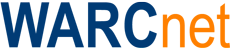 Working Group 5
WARCnet: The WARCnet Code Book of web archive data
Aarhus hybrid meeting, 3-5 November 2021
Sharon Healy (Maynooth University)
Karin de Wild (Leiden University)
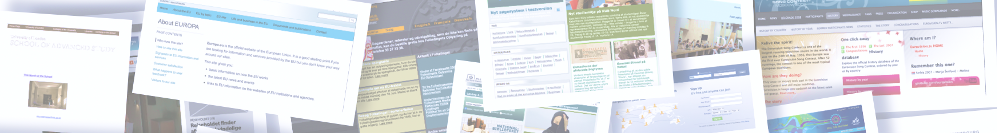 Working Group 5
New group, start September 2021
Members: Niels Brügger, Sharon Healy, Karin de Wild
Co-chairs: Sharon Healy, Karin de Wild
Aim: Initiate discussions about how Web data can be formatted to best fit the researchers’ needs.
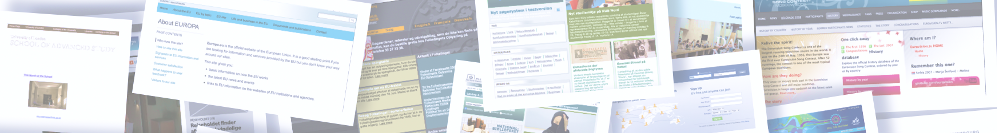 Possible result
The WARCnet Code Booka systematic description of data formats for web archive studies
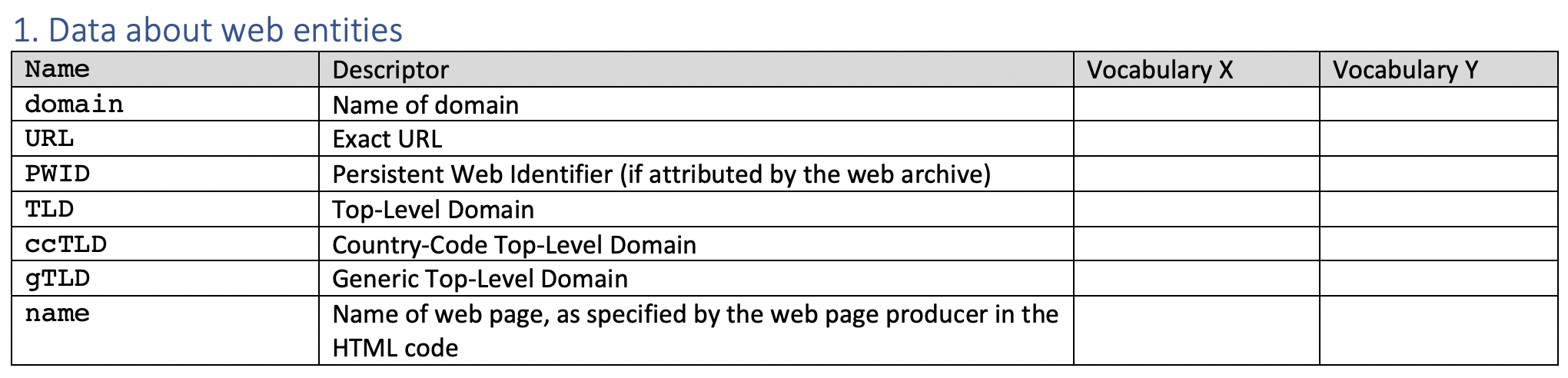 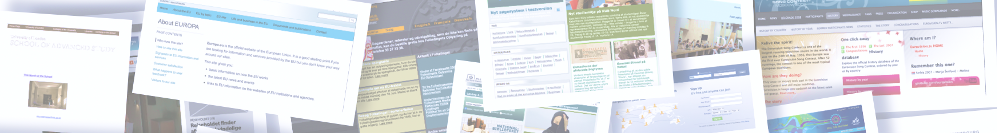 Possible tasks
Investigate and map existing data formats of relevance for web archive studies;
Formulate a systematic description of data formats for web archive studies to be used by web archives and web archive researchers (a joint ‘Code Book’);
Test the usability of the ‘Code Book’ in the WARCnet network’s research projects about comparing entire web domains, and analysing transnational events.
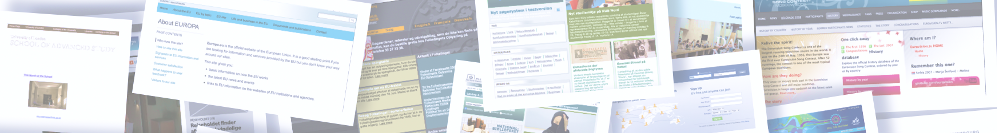 First discussions
WARCnet Code BookIs that the right name?
Where to start? Formulate terms in line with researcher’s needs and select terms in existing structured vocabularies (e.g. SKOS).
What is the scope?The aim of the code book is to support the comparison of web domains and analysis of transnational events. But how interoperable do we like to become (across Web archives, across archives or across heritage institutions: Galleries, Libraries, Archives and Museums)?
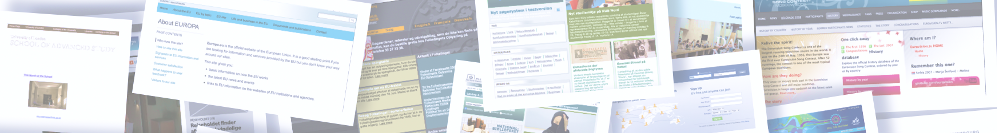 Do you like to join? Please contact Karin de Wild (k.de.wild@hum.leidenuniv.nl). 
For exploring collaborations between WG’s:Please contact Sharon Healy (Sharon.Healy@mu.ie).